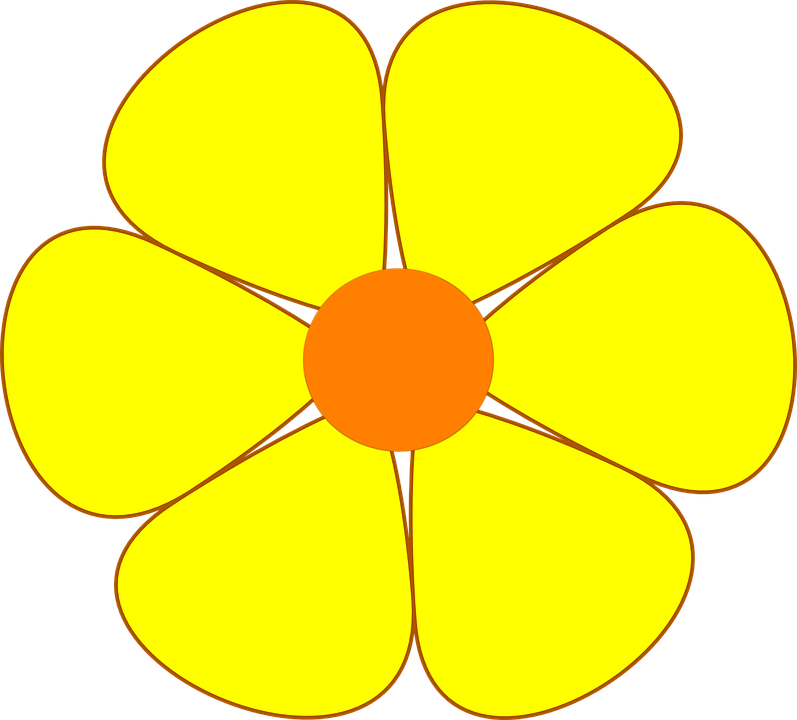 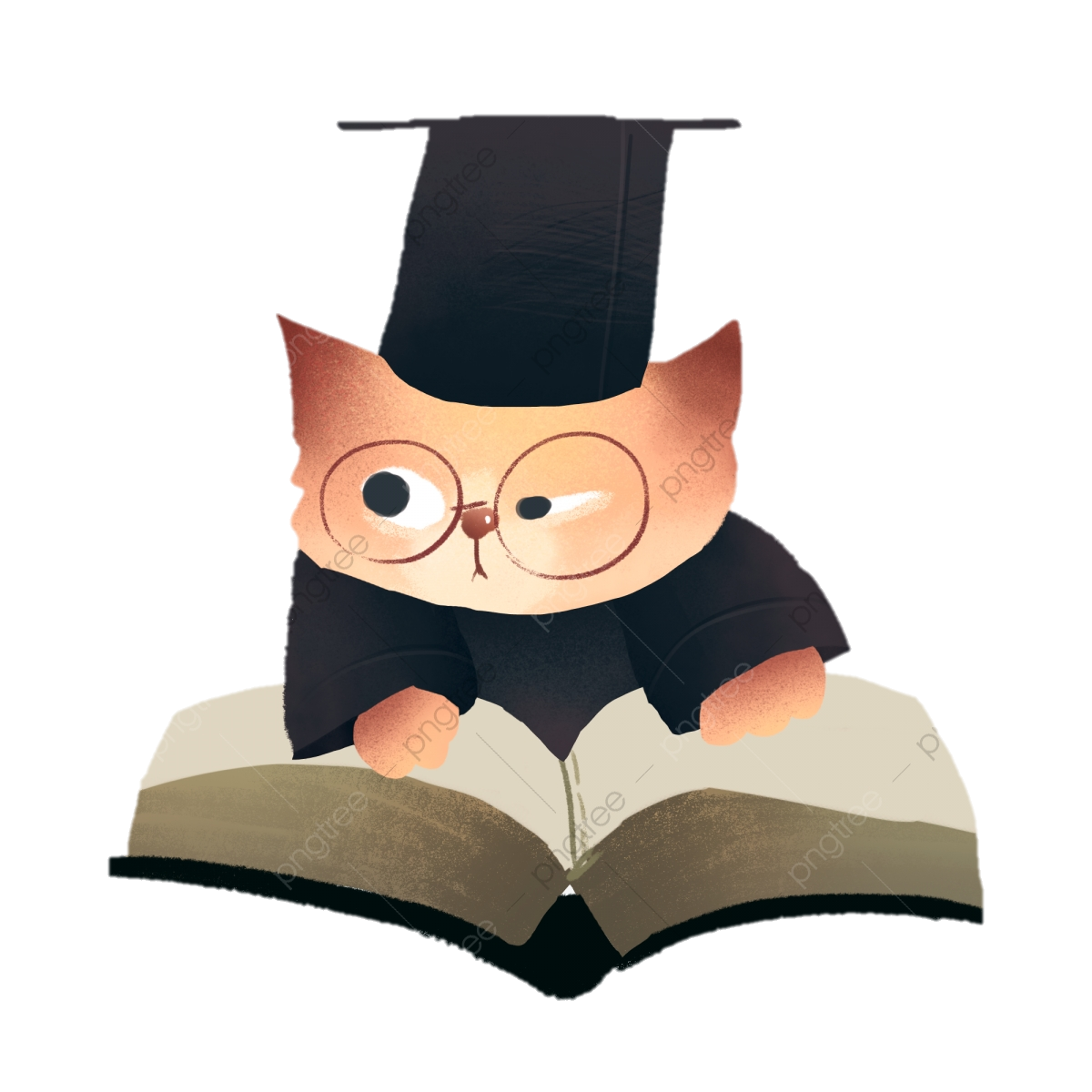 Khởi động
Chào mừng các em đến với trò chơi
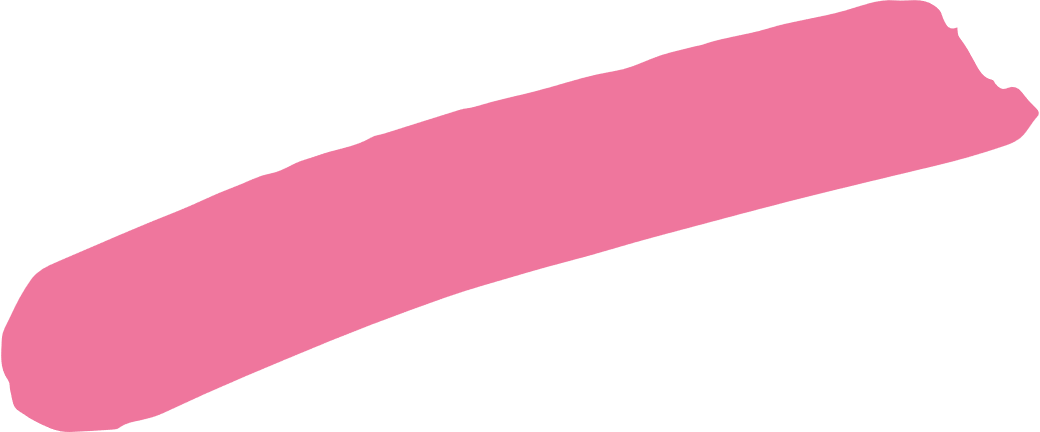 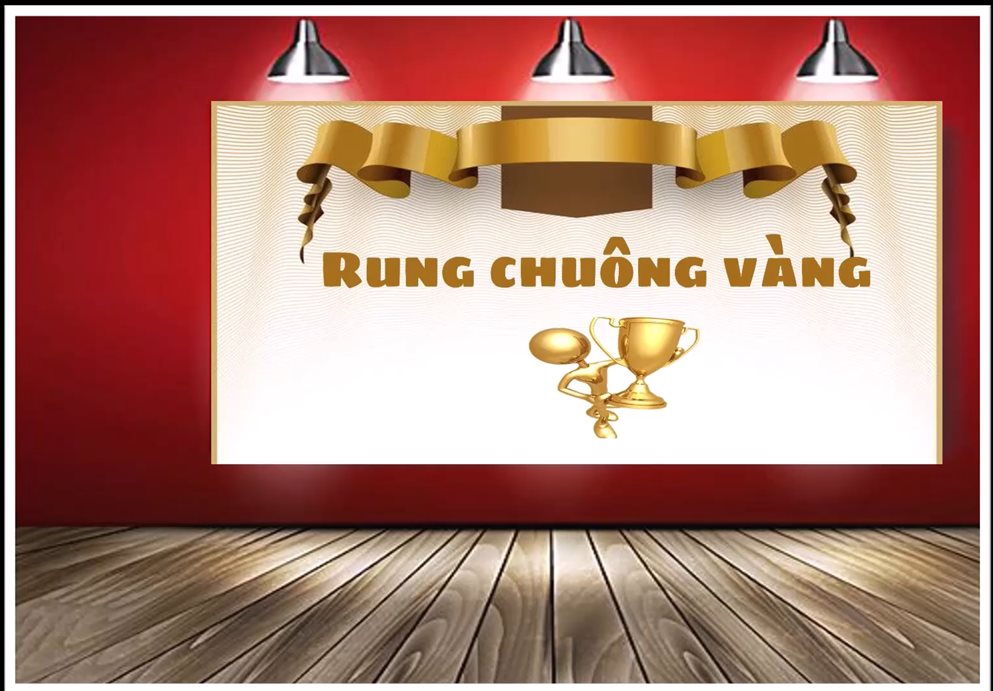 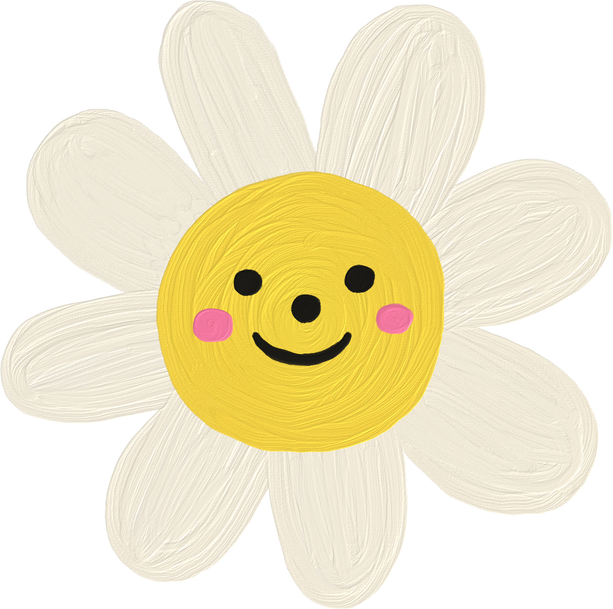 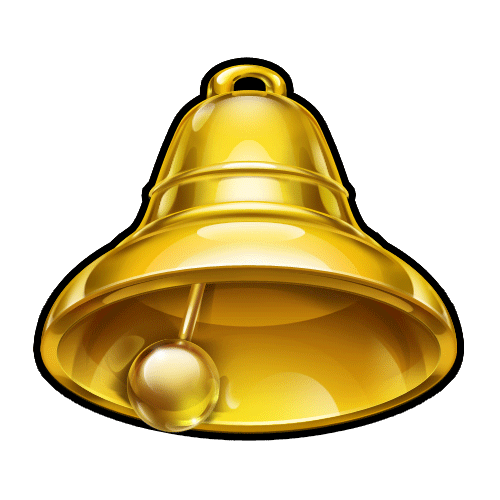 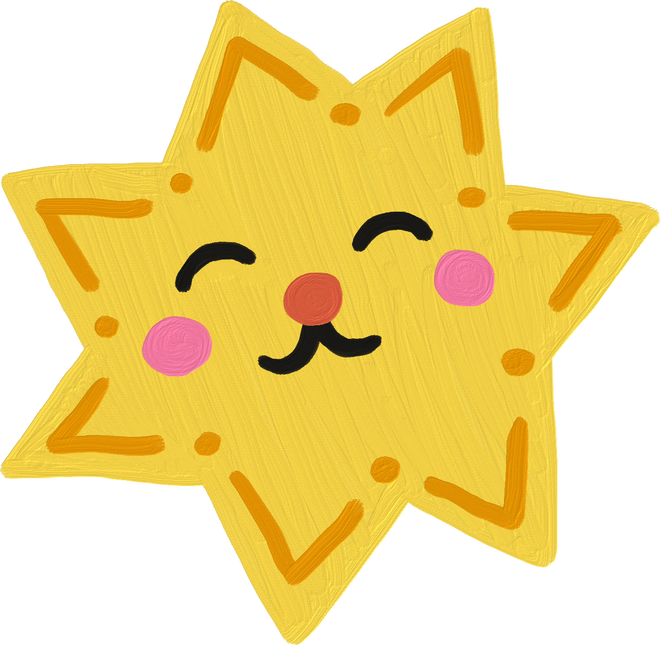 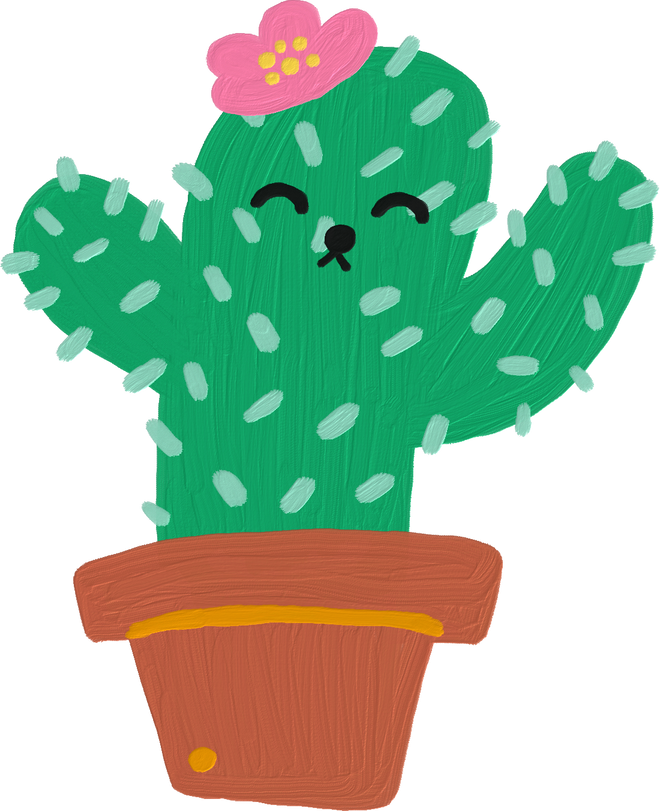 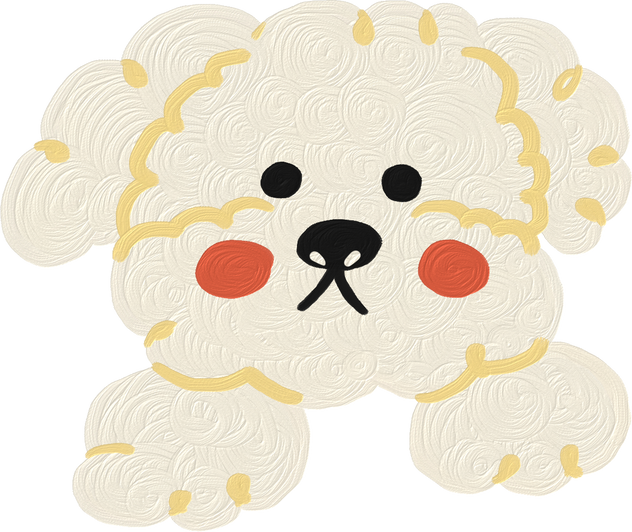 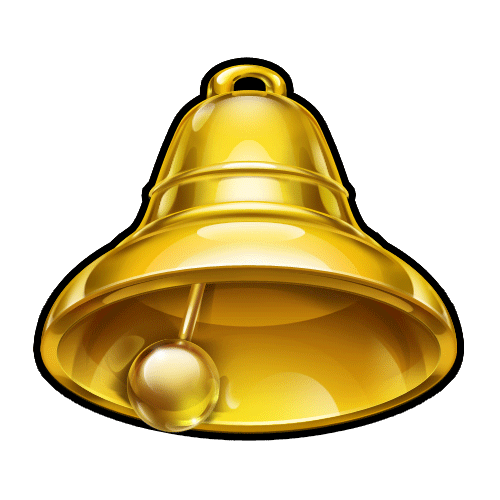 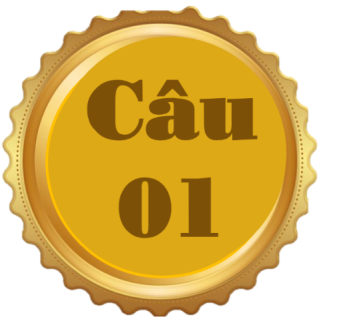 Em hãy cho biết hình dưới đây là hình gì?
A
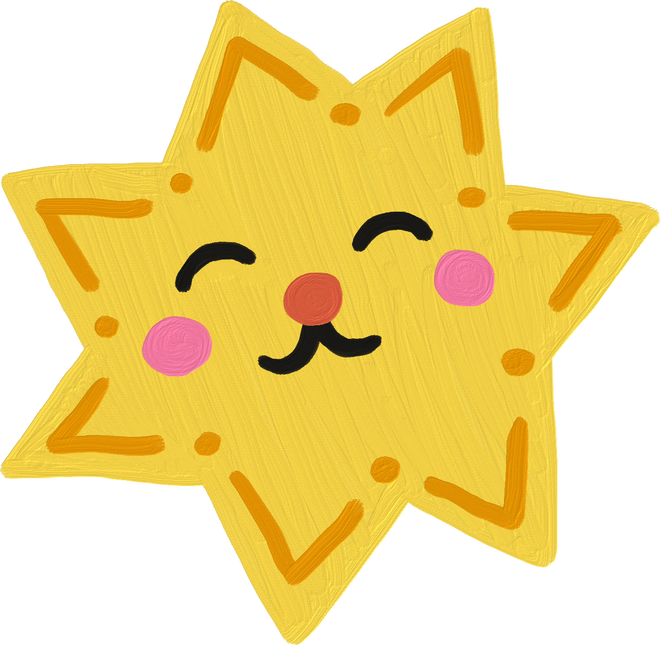 A. Hình tam giác
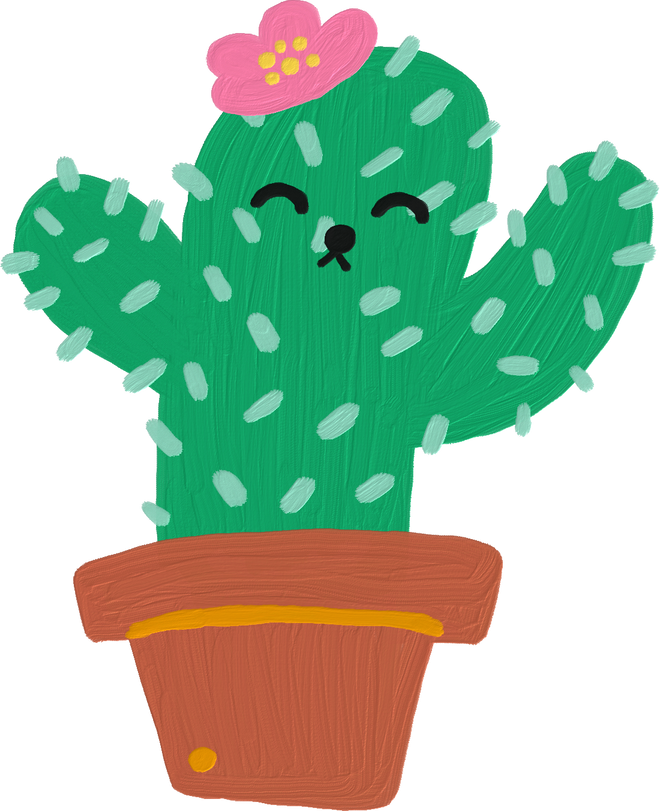 B. Hình tứ giác
B
C
C. Hình vuông
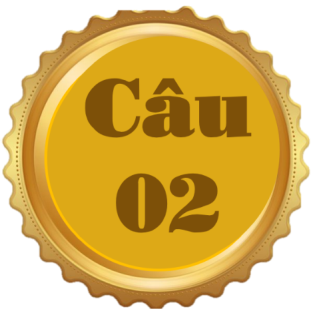 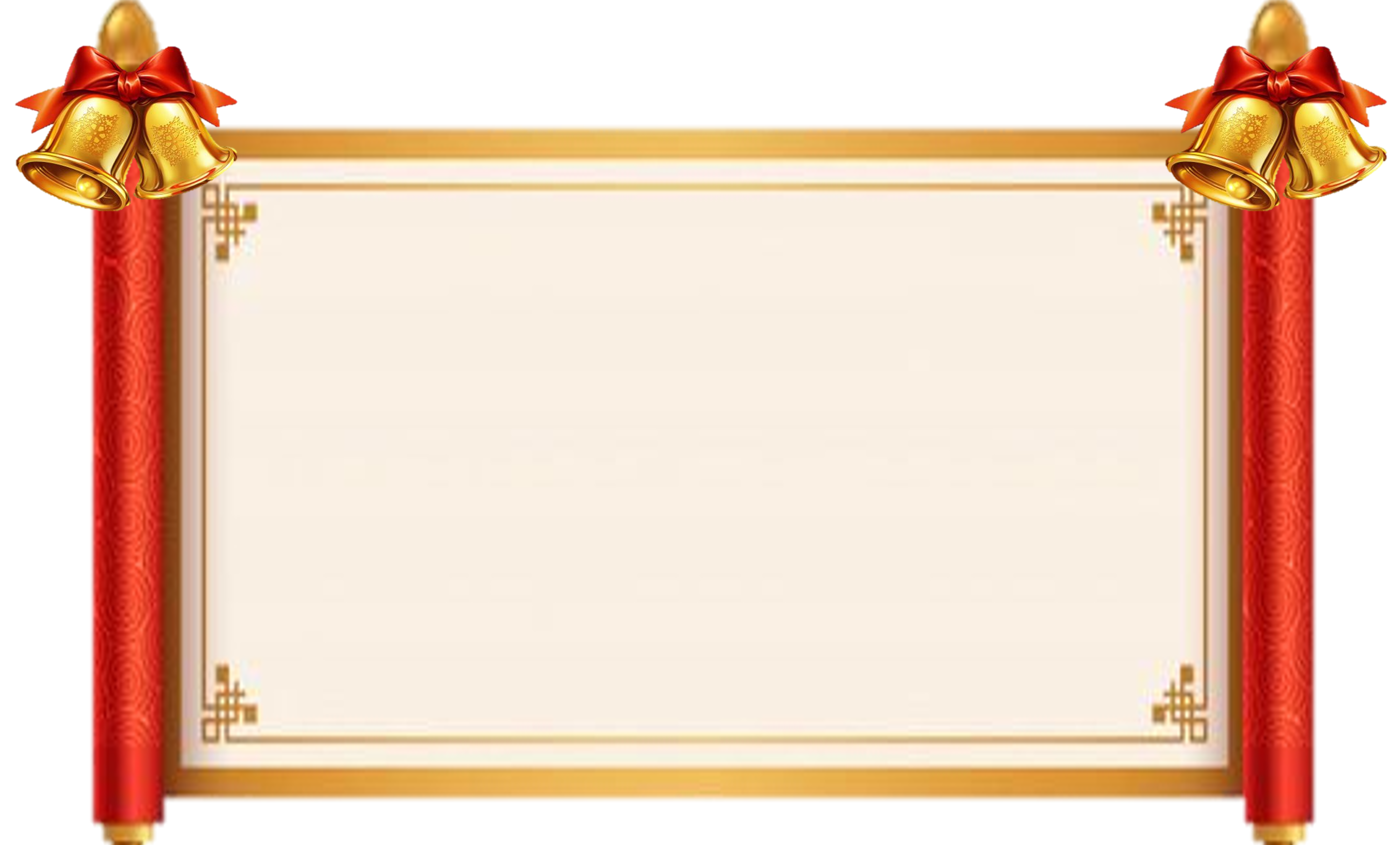 Hình bên là hình gì?
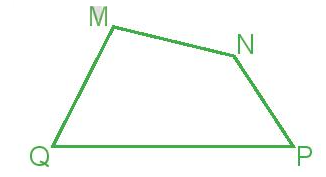 A. Hình tam giác
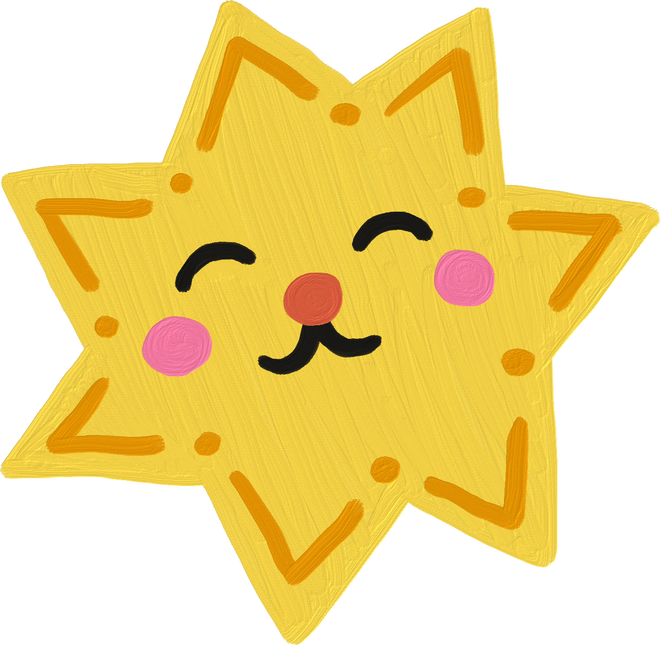 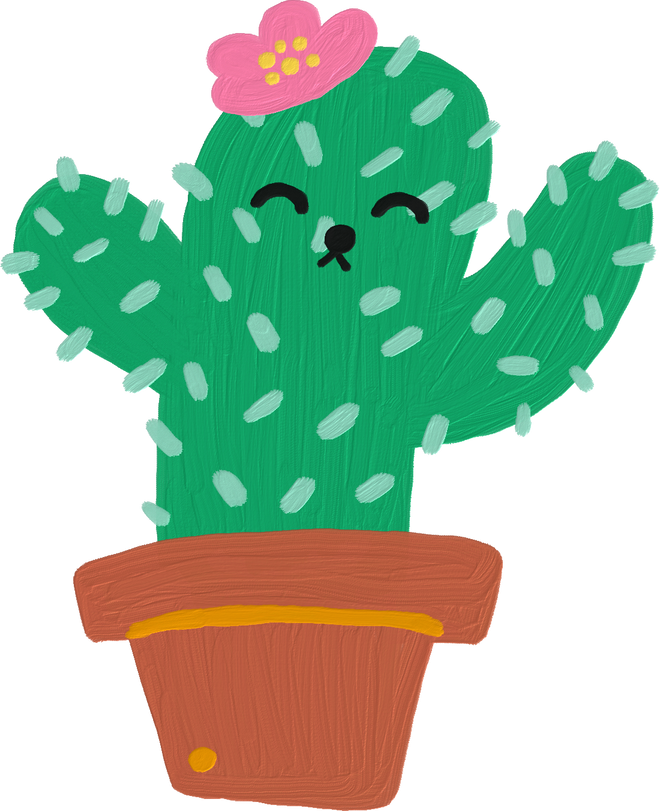 B. Hình vuông
C. Hình tứ giác
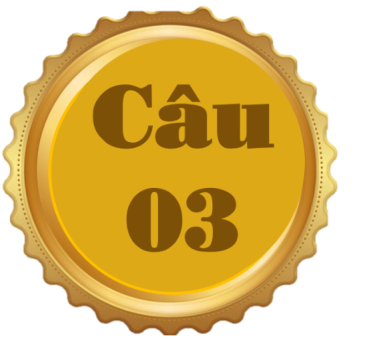 Hình tứ giác có mấy đỉnh, mấy cạnh, mấy góc?
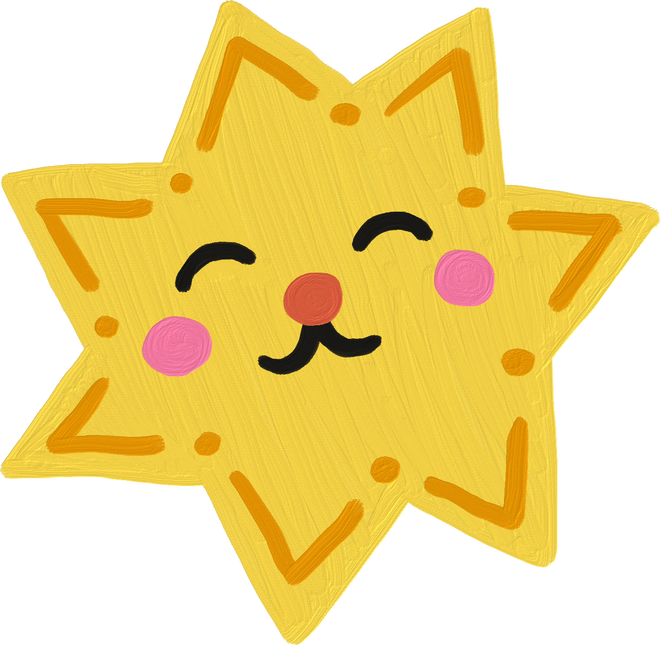 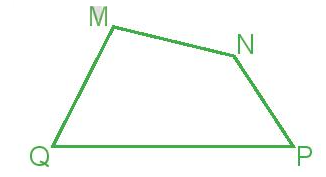 A. Có 3 đỉnh, 3 cạnh, 3 góc
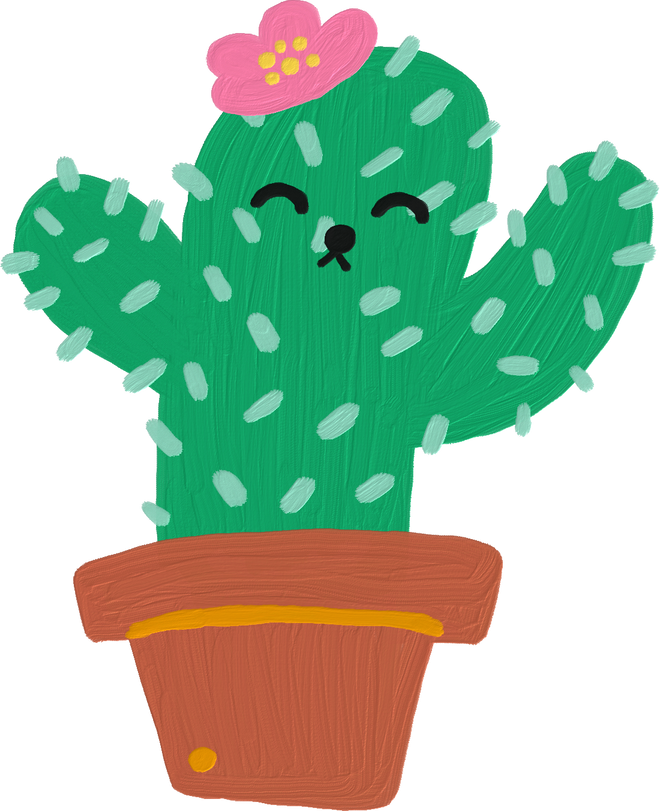 B. Có 4 đỉnh, 4 cạnh, 4 góc
C. Có 5 đỉnh, 5 cạnh, 5 góc
Thứ Tư ngày 30 tháng 10 năm 2024
Toán
Hình chữ nhật, hình vuông
Bài 19
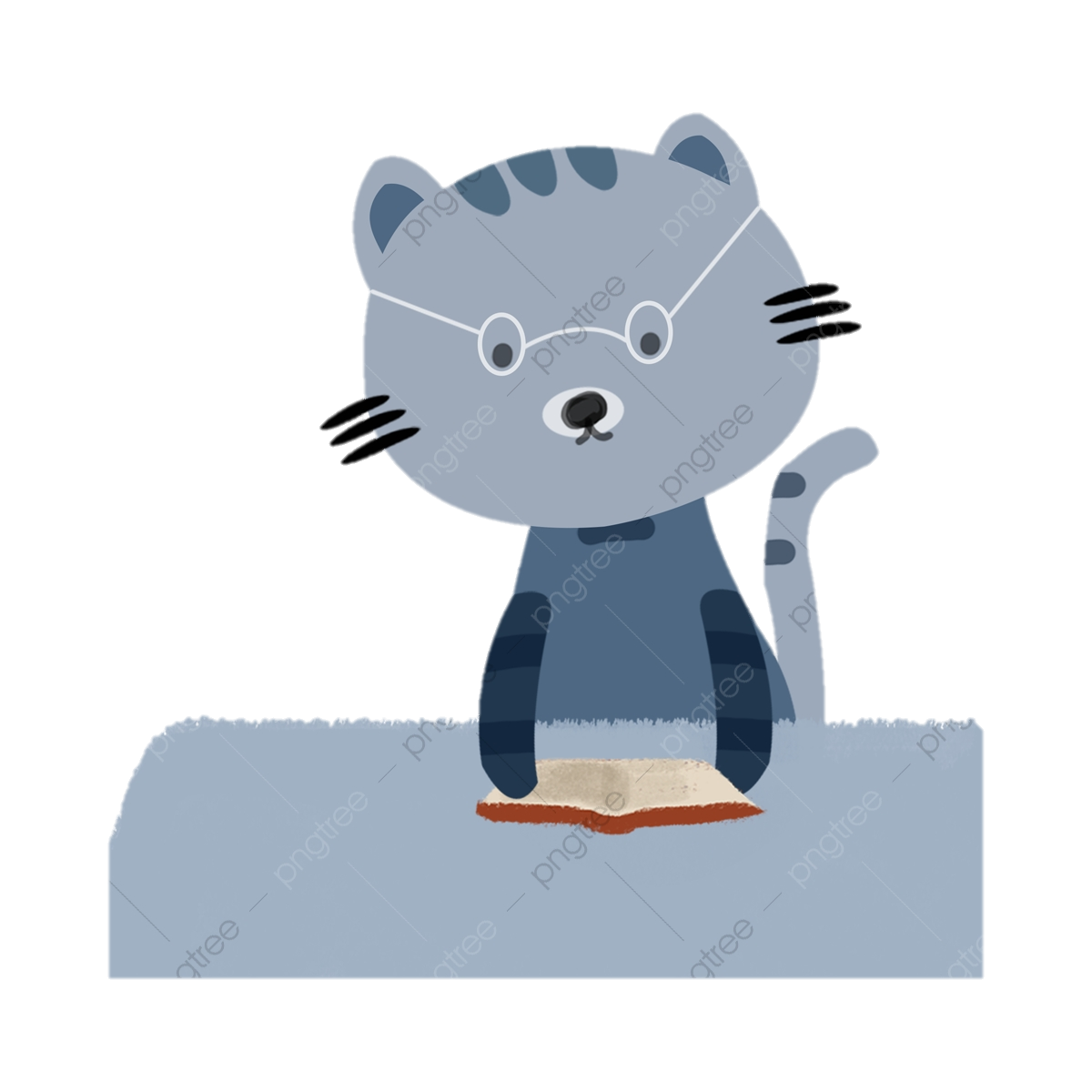 Tiết 2
Hình chữ nhật, hình vuông
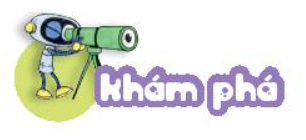 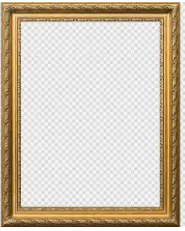 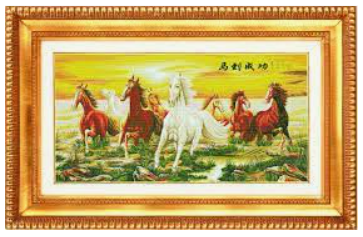 Khung tranh có dạng hình gì?
Khung tranh có dạng hình chữ nhật
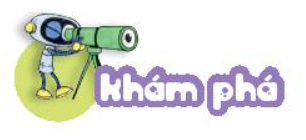 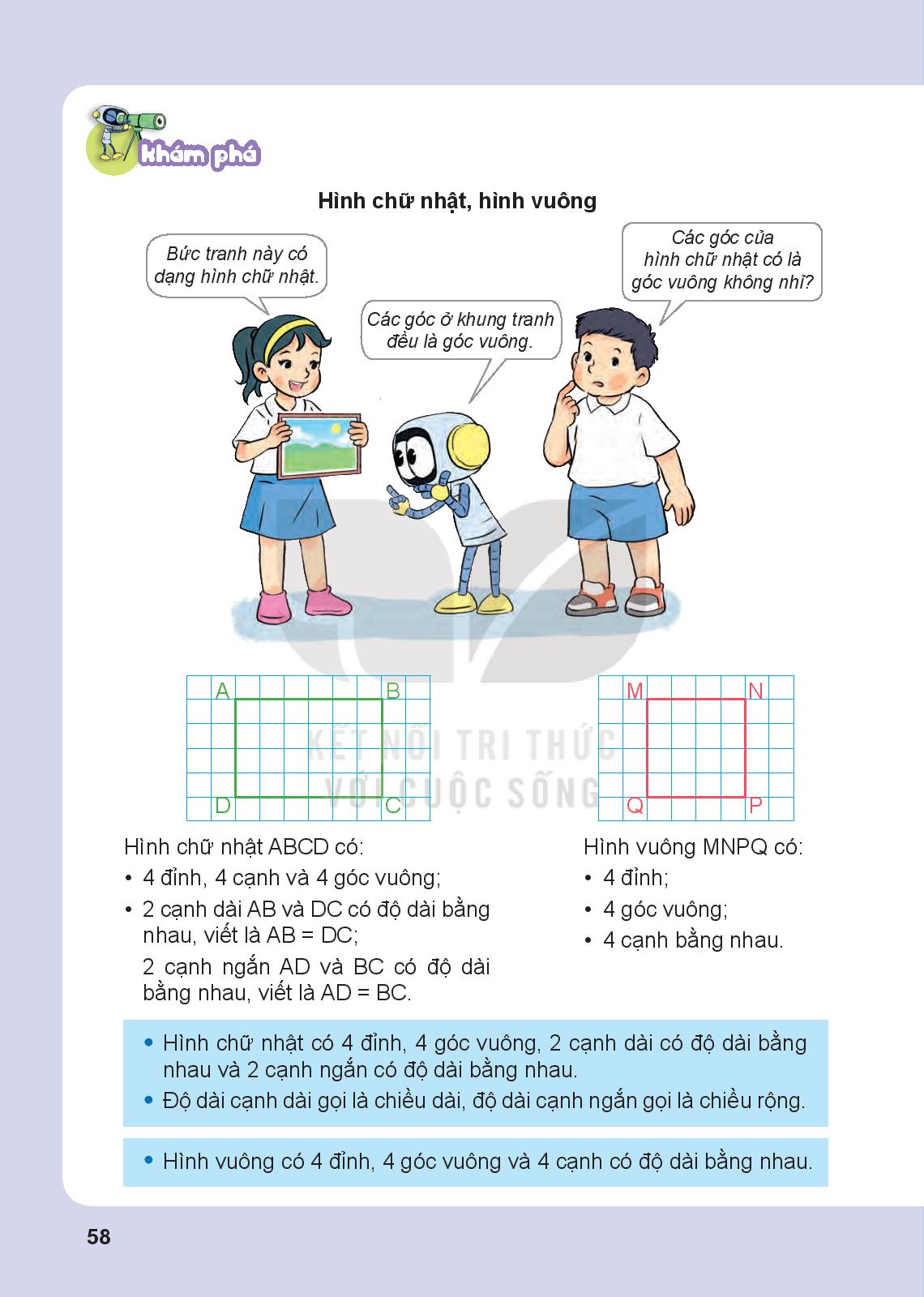 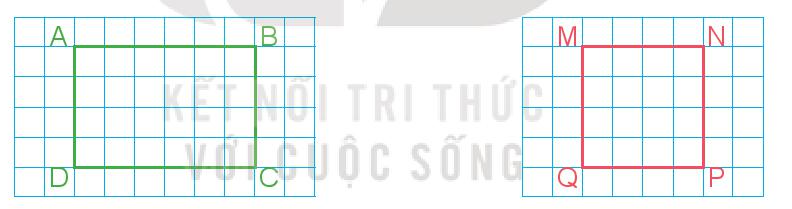 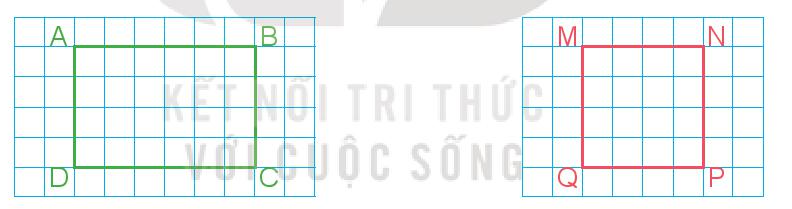 Hình chữ nhật ABCD có: 
. 4 đỉnh
Hình vuông MNPQ có: 
. 4 đỉnh;
, 4 cạnh
và 4 góc vuông;
. 2 cạnh dài AB và DC có độ dài bằng 
nhau,
. 4 góc vuông;
viết là AB = DC;
. 4 cạnh bằng nhau.
2 cạnh ngắn AD và BC có độ dài 
bằng nhau,
MN = NP = PQ = QM
viết là AD = BC.
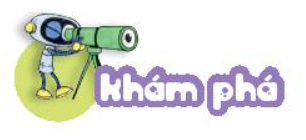 Ghi nhớ
. Hình chữ nhật có 4 đỉnh, 4 góc vuông, 2 cạnh dài có độ dài bằng nhau và 2 cạnh ngắn có độ dài bằng nhau.
. Độ dài cạnh dài gọi là chiều dài, độ dài cạnh ngắn gọi là chiều rộng.
. Hình vuông có 4 đỉnh, 4 góc vuông và 4 cạnh có độ dài bằng nhau.
HOẠT ĐỘNG
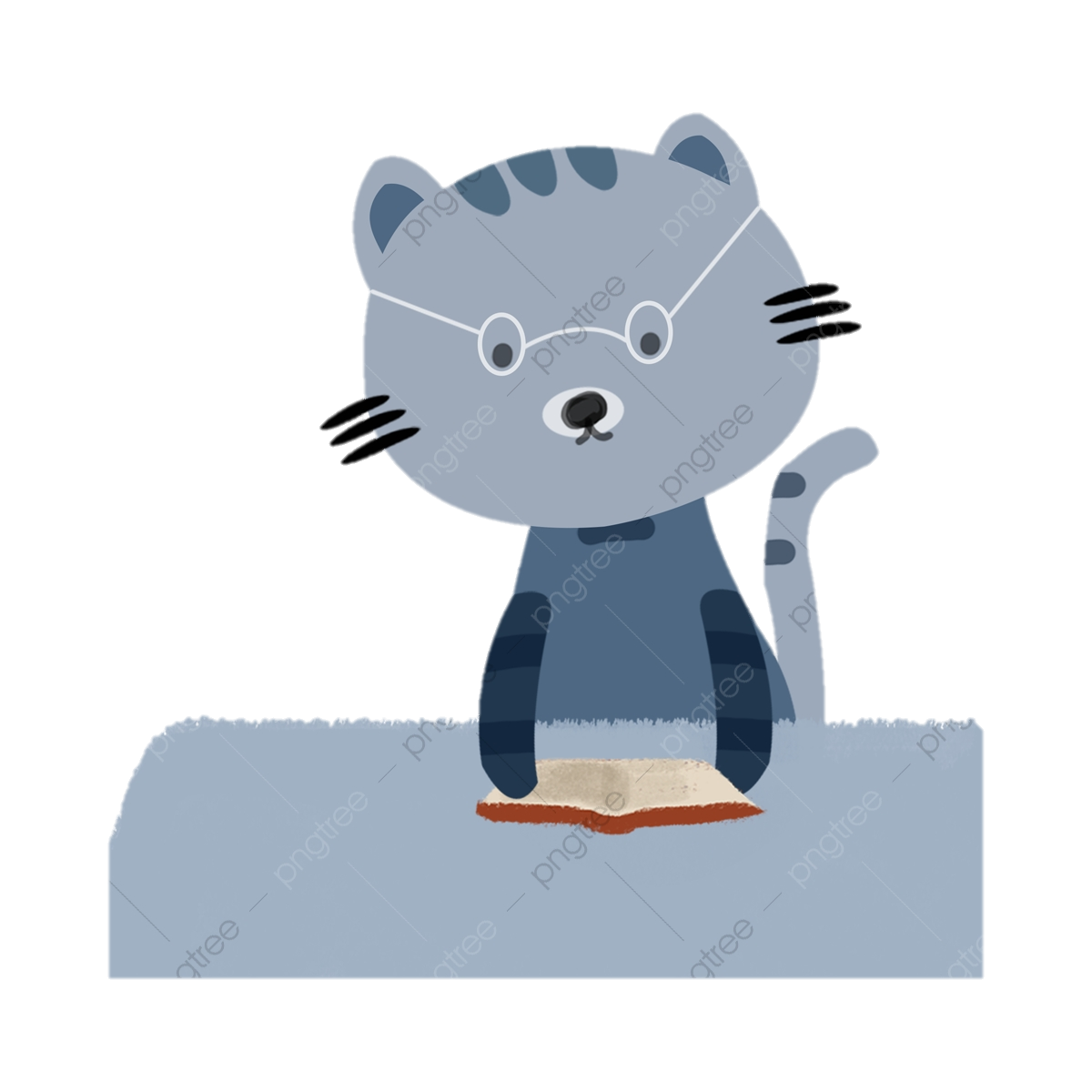 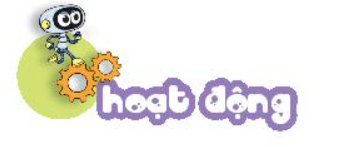 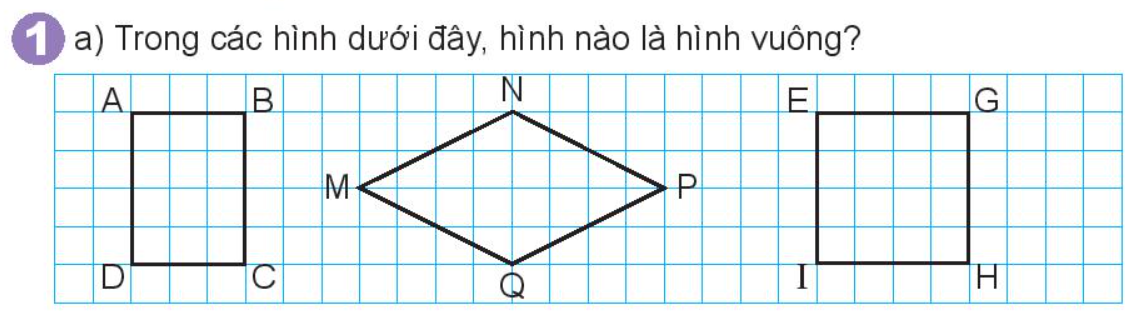 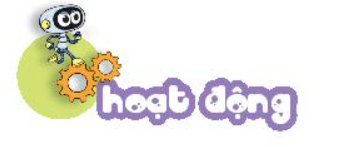 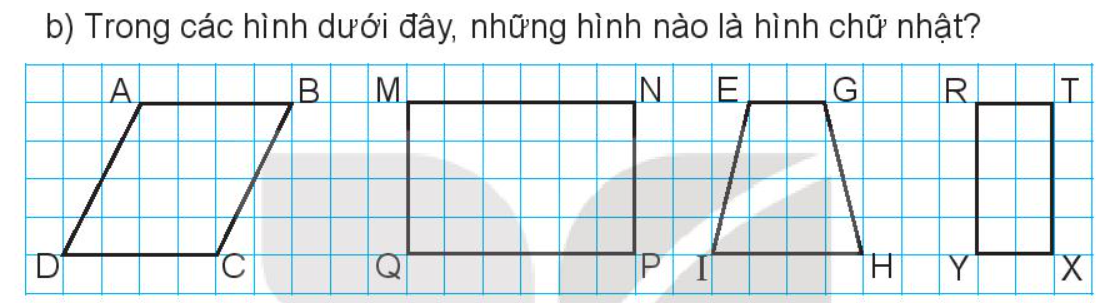 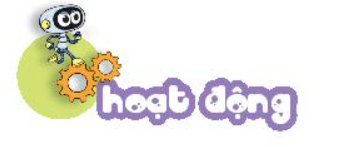 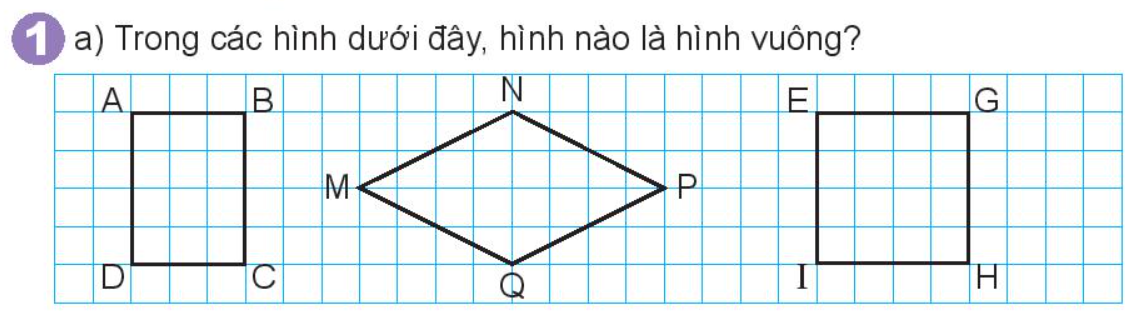 EGHI là hình vuông
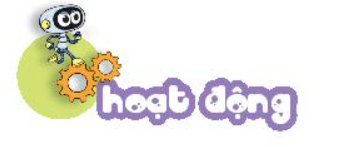 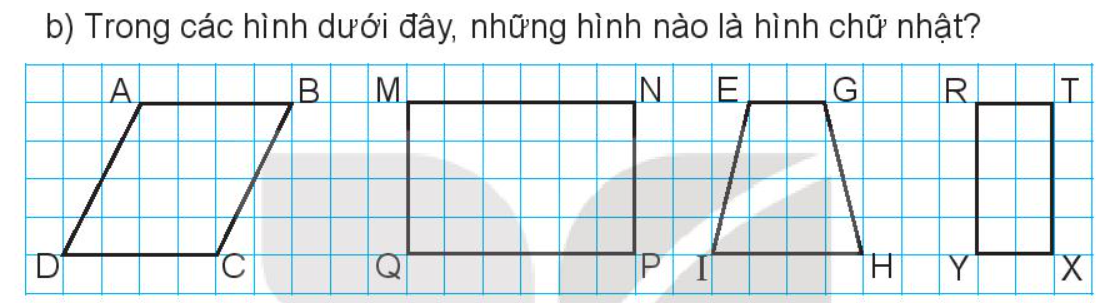 MNPQ, RTXY là các hình chữ nhật
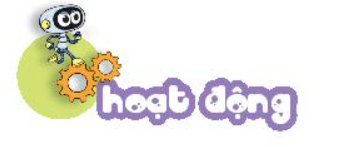 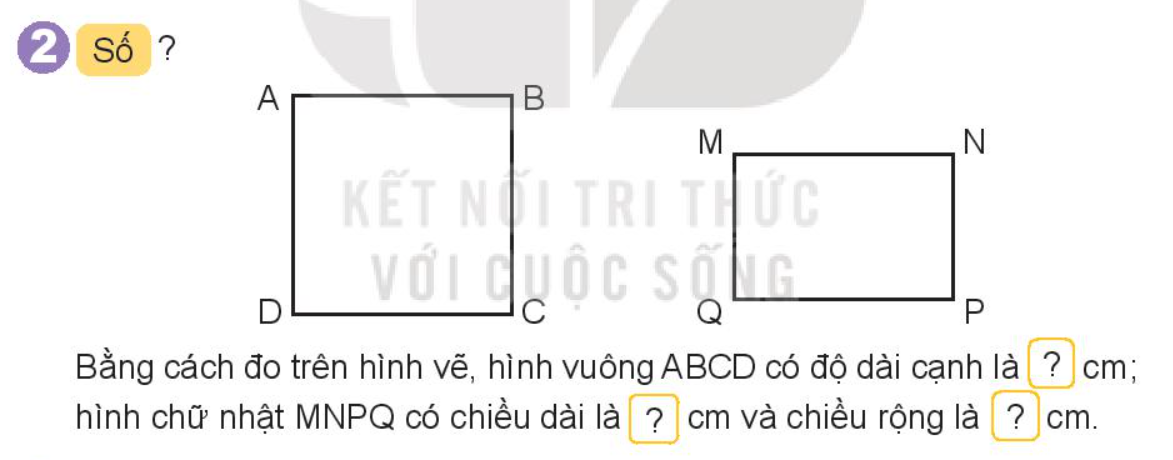 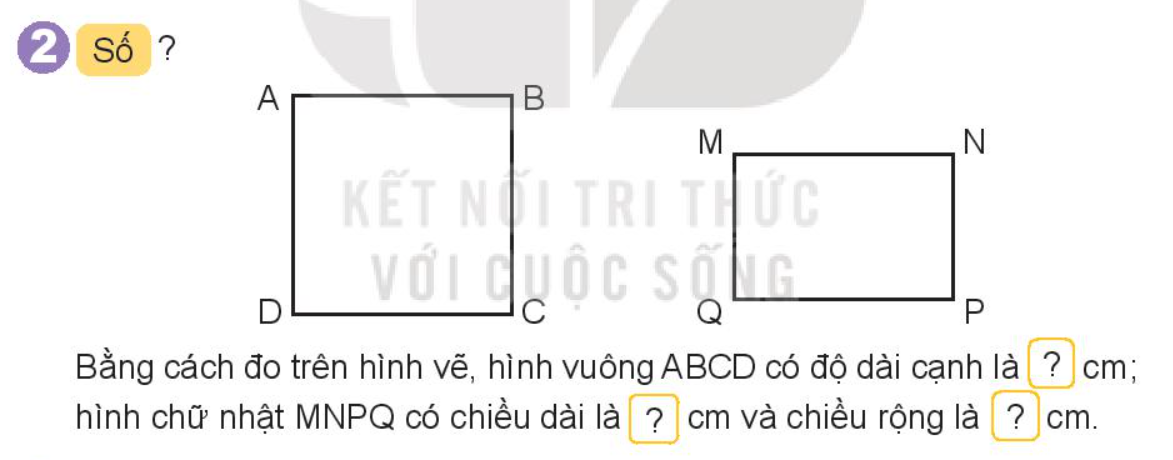 Bằng cách đo trên hình vẽ, hình vuông ABCD có độ dài cạnh là ...... cm; hình chữ nhật MNPQ có chiều dài là .... cm và chiều rộng là .... cm.
3
?
?
3
2
?
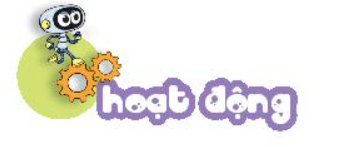 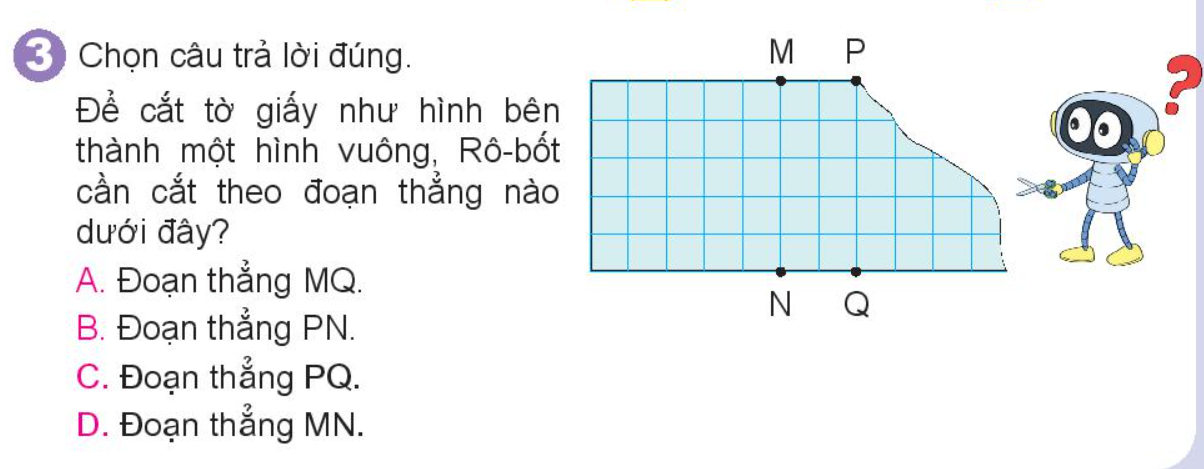 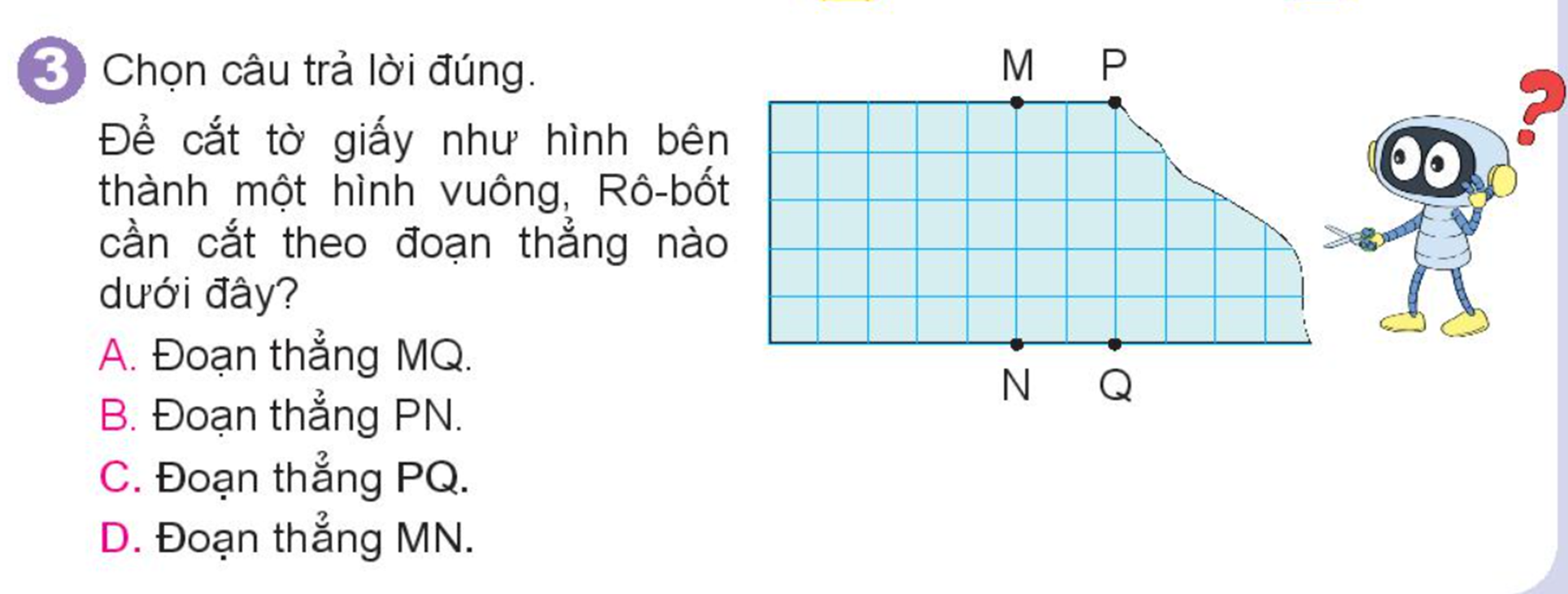 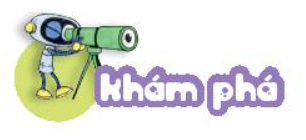 Ghi nhớ
. Hình chữ nhật có 4 đỉnh, 4 góc vuông, 2 cạnh dài có độ dài bằng nhau và 2 cạnh ngắn có độ dài bằng nhau.
. Độ dài cạnh dài gọi là chiều dài, độ dài cạnh ngắn gọi là chiều rộng.
. Hình vuông có 4 đỉnh, 4 góc vuông và 4 cạnh có độ dài bằng nhau.
Hẹn gặp lại các em!